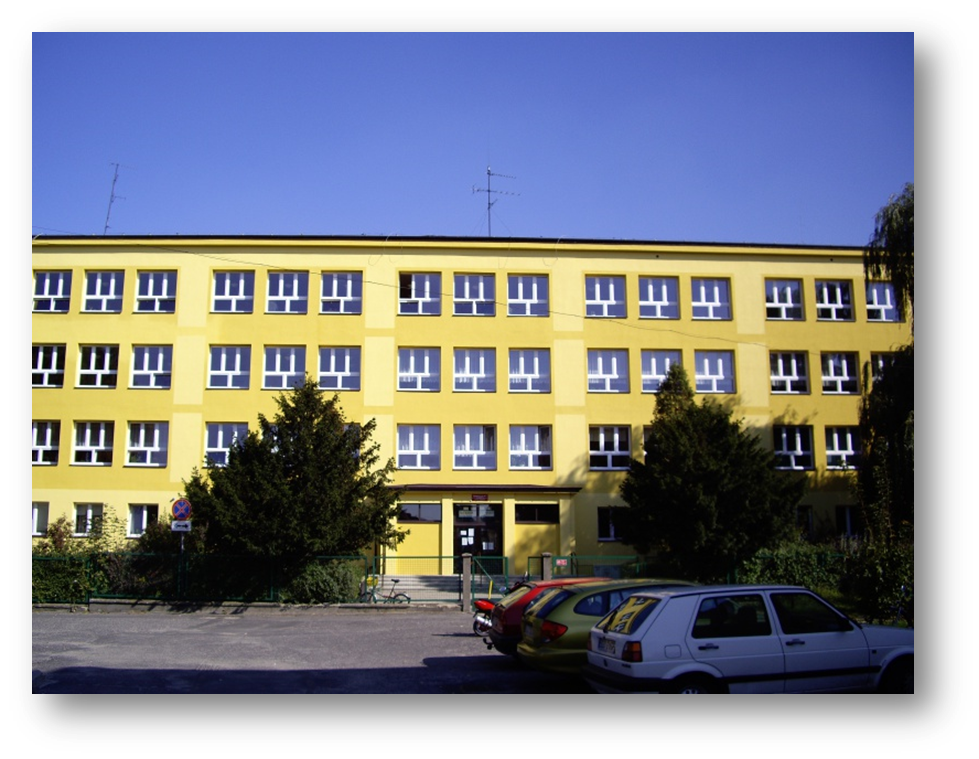 Welcome in      our school
Welcome in Gimnazjum number 1 in Lubliniec!
As part of the project Erasmus+ „Conflict to cooperation” we will showes you our school. Our school is on płk. St. Wilimowskiego 8 Street. It has three floors. We have 32 Classrooms, a small and big sports Hall, a school shop and a new schoolyard. 
Have a nice watching!
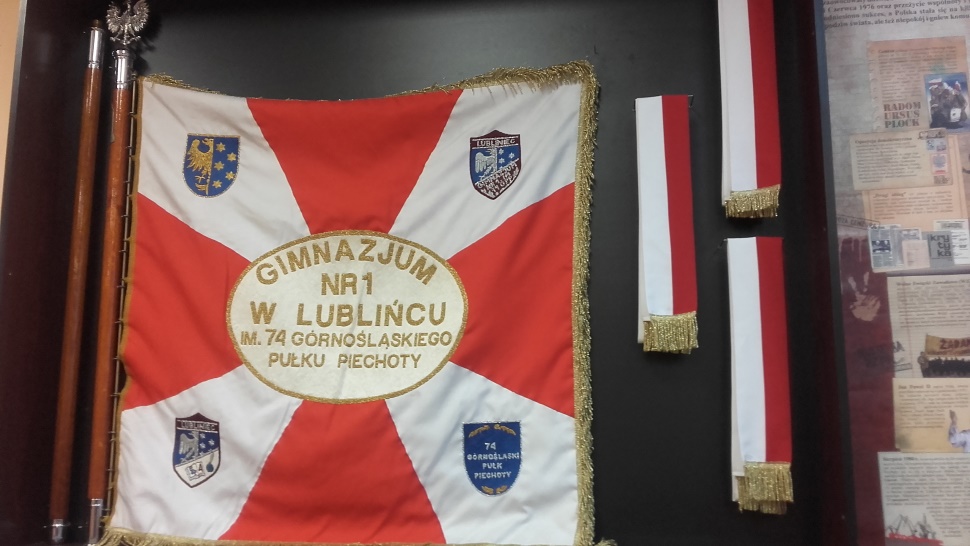 Sports hall
On the big Hall we have sometimes a handball match. Most of the players are boys from our school.
The small Sport Hall:
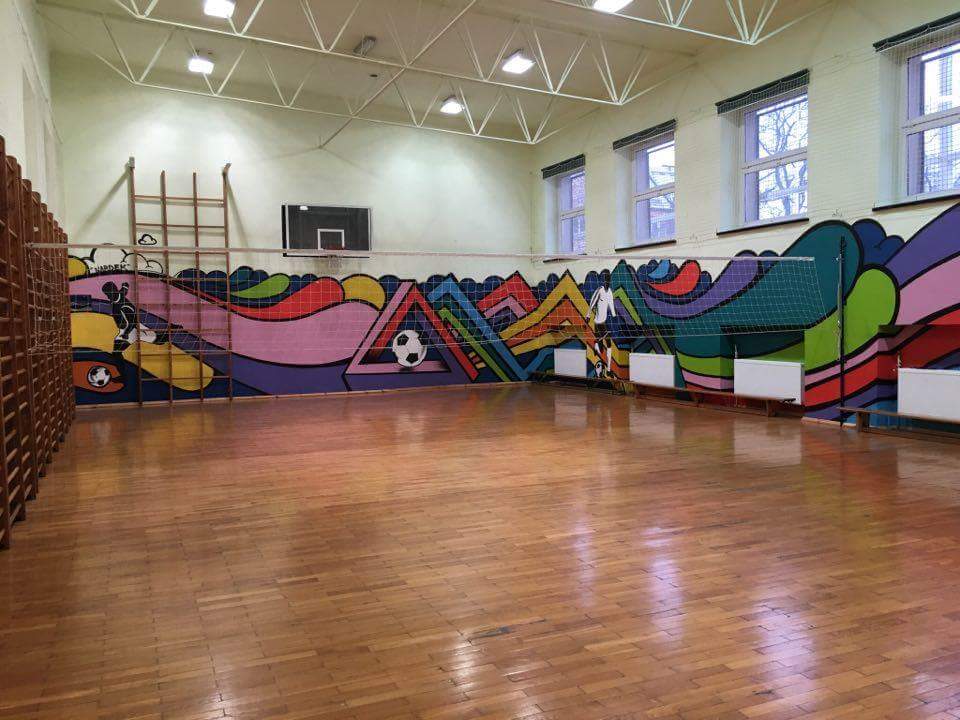 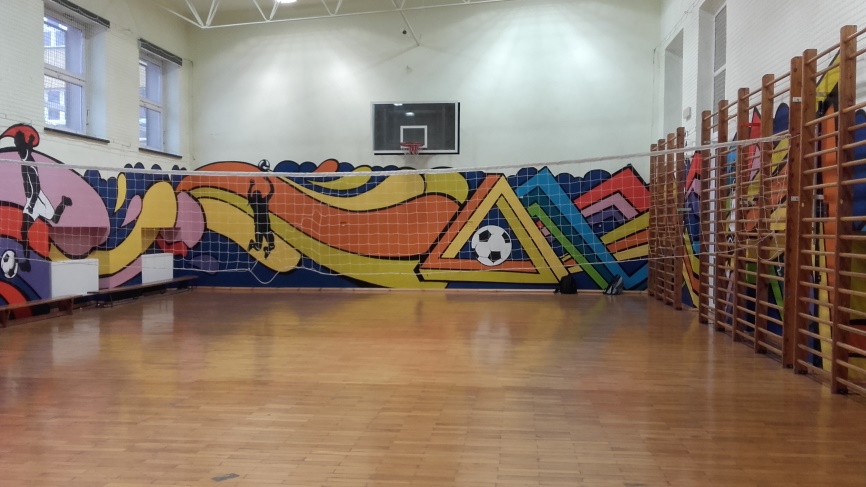 The big Sport Hall:
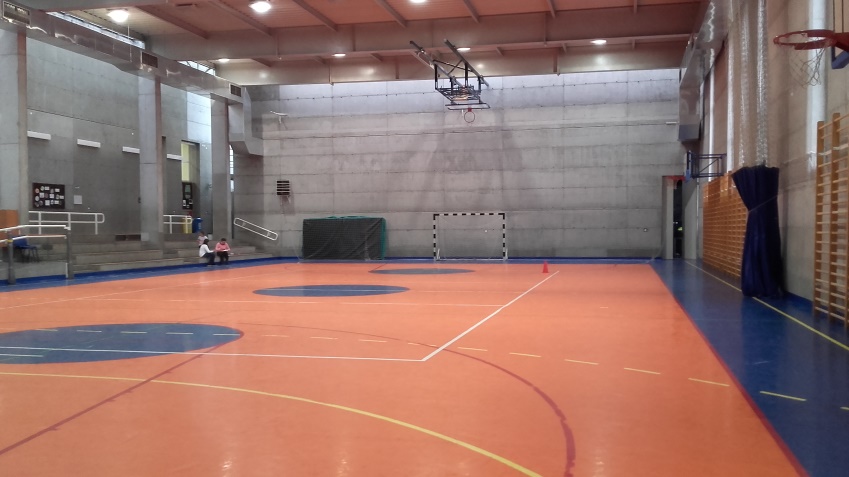 Schoolyard:
When  it’s hot outside we go play on the schoolyard. There are a football pitch, a handball pitch and a basketball pitch. On breaks we go outside too.
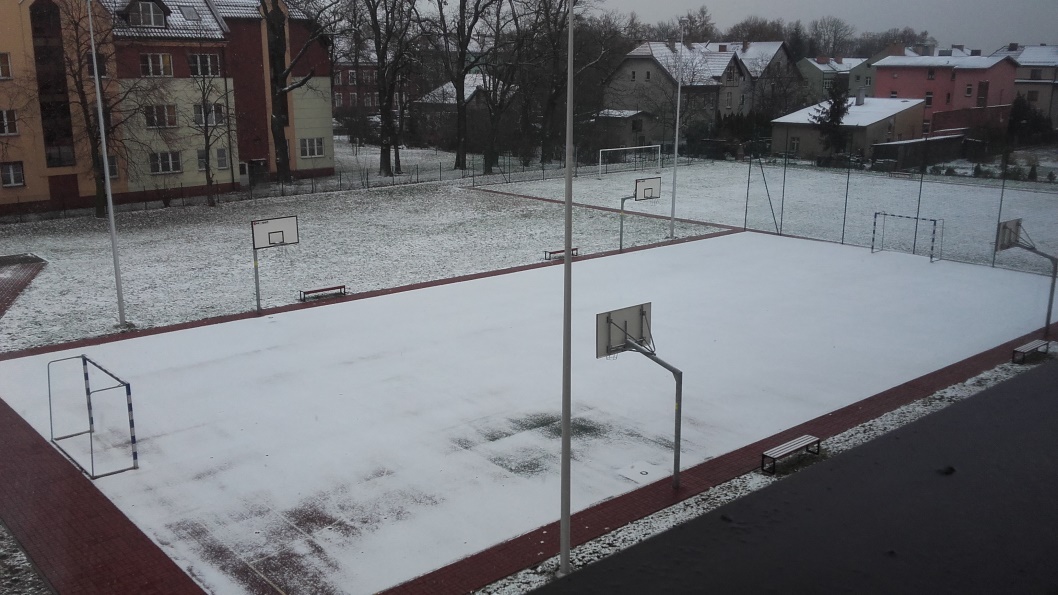 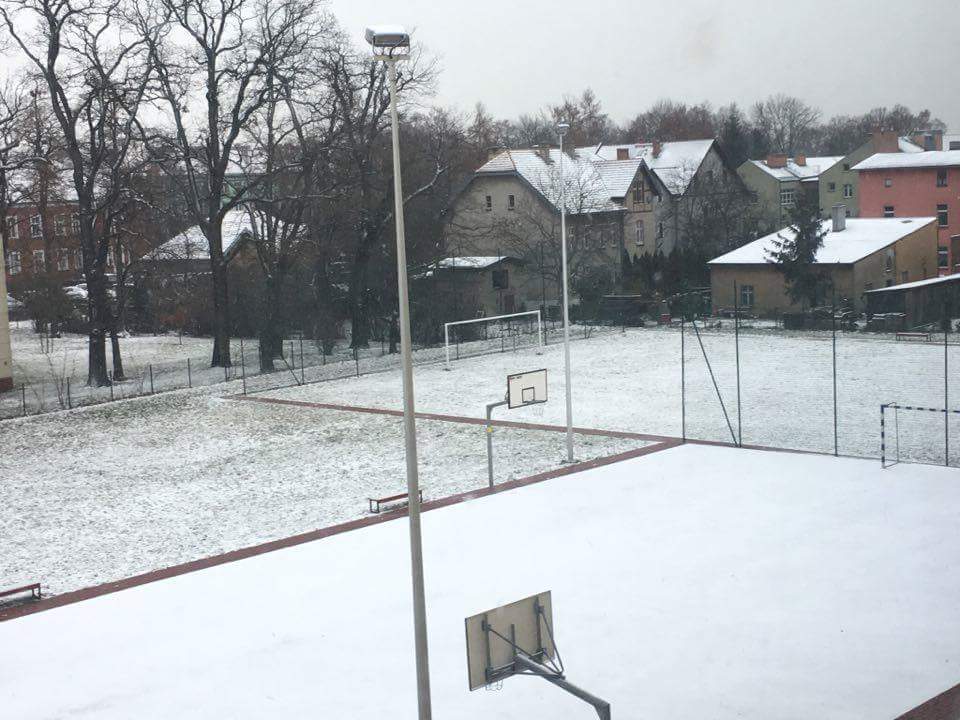 Yes, on the pictures are snow because this fotos are making in December :D
School shop, hallway, cloakroom
When we are hungry or thirsty we can go to a little school shop and buy some food or drinks. On the hallway we have benches to sit down. In the cloarkroom are many lockers. Every student has one locker.
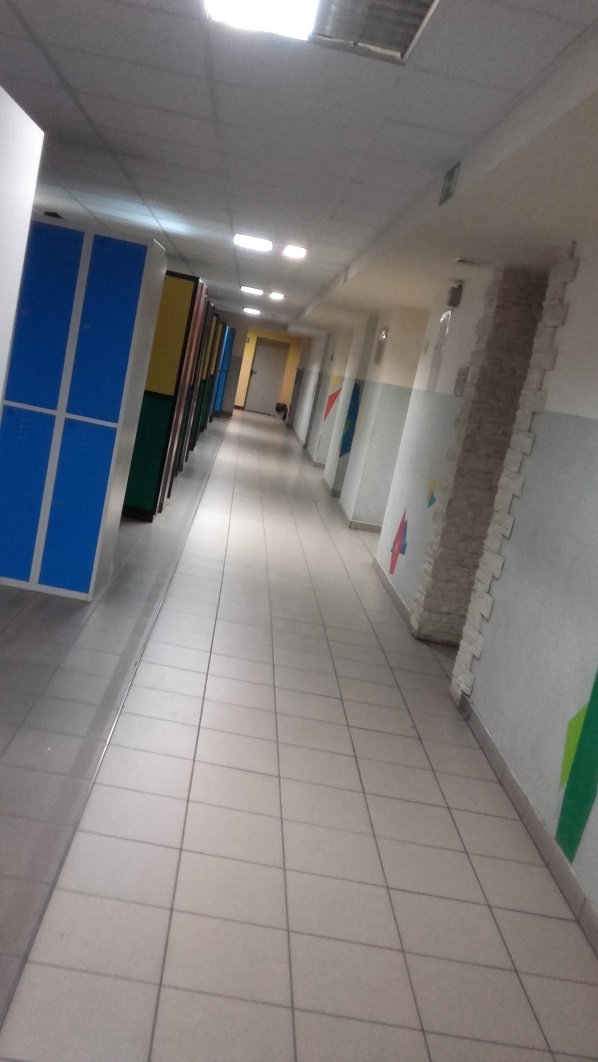 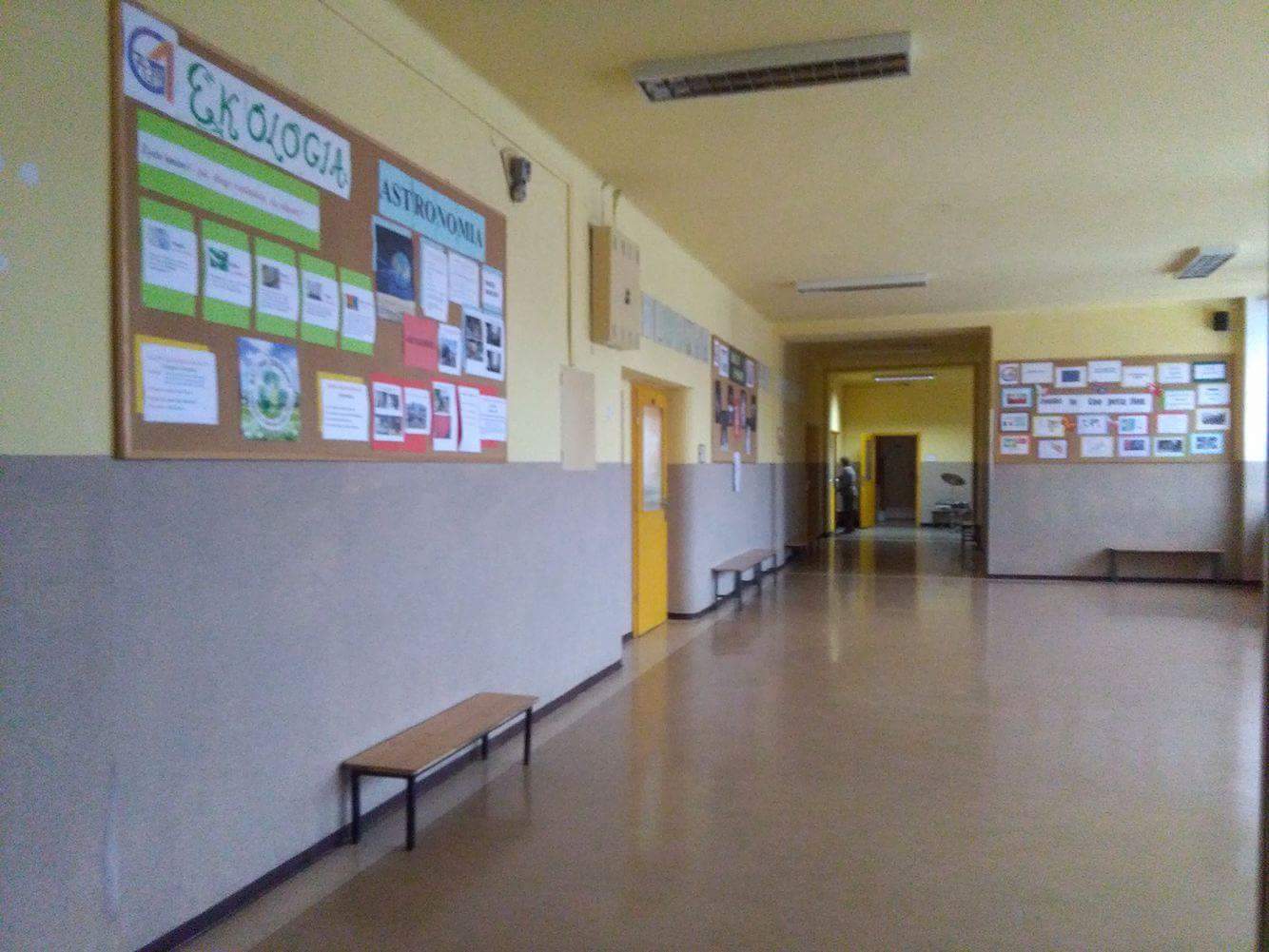 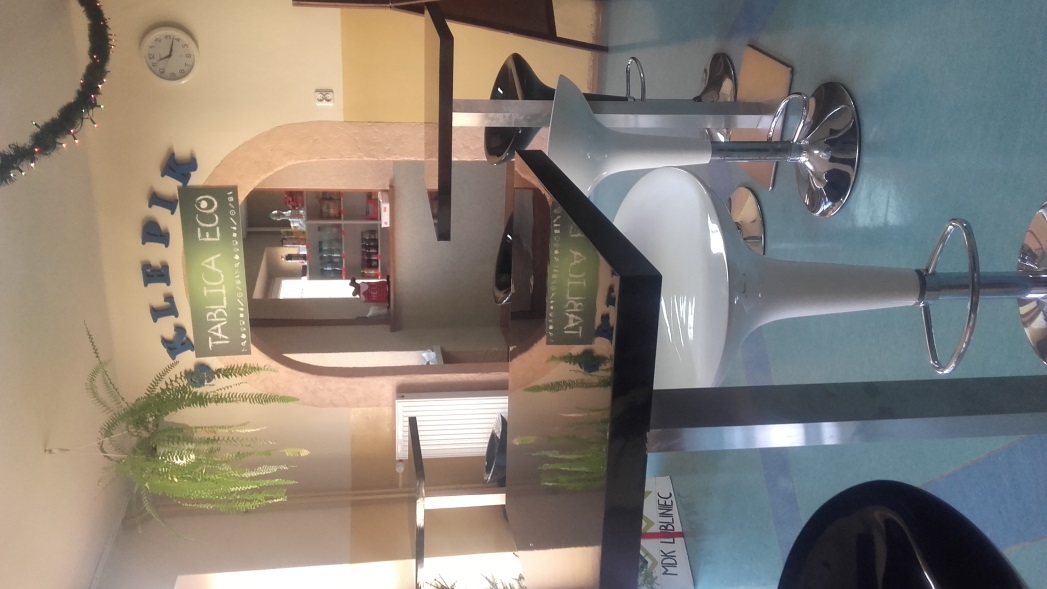 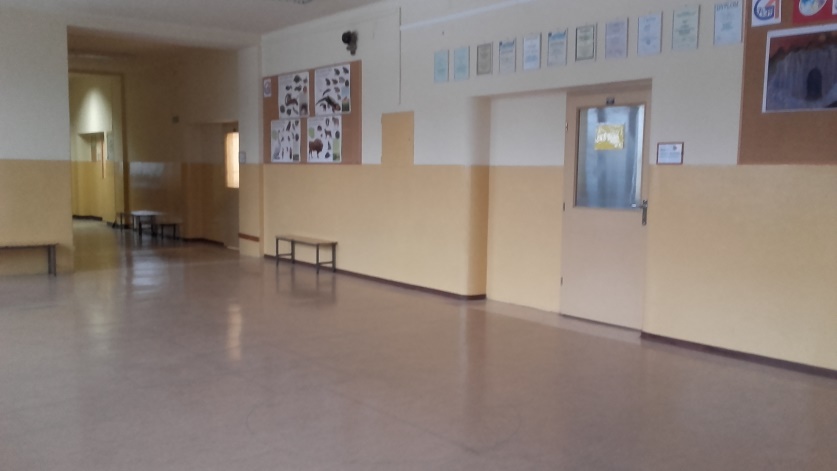 classrooms
Our school has three floors. There are many classrooms. We learn: polish, german, english, maths, geography, physics, chemistry, biology, history, art, social studies, music, physical education,  ITC,  Religious Edycation.
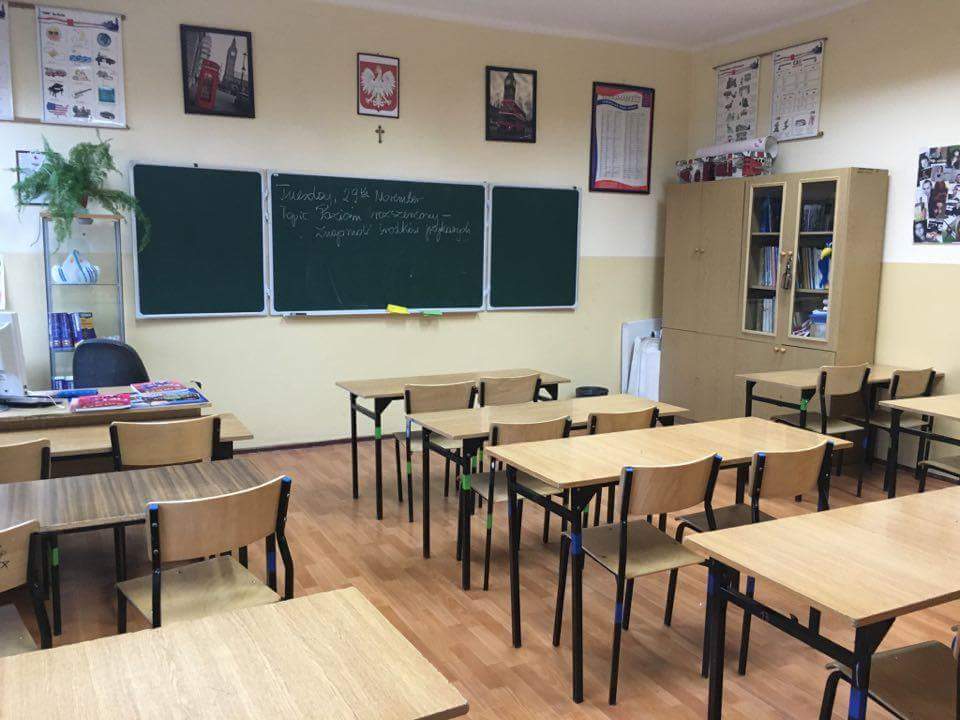 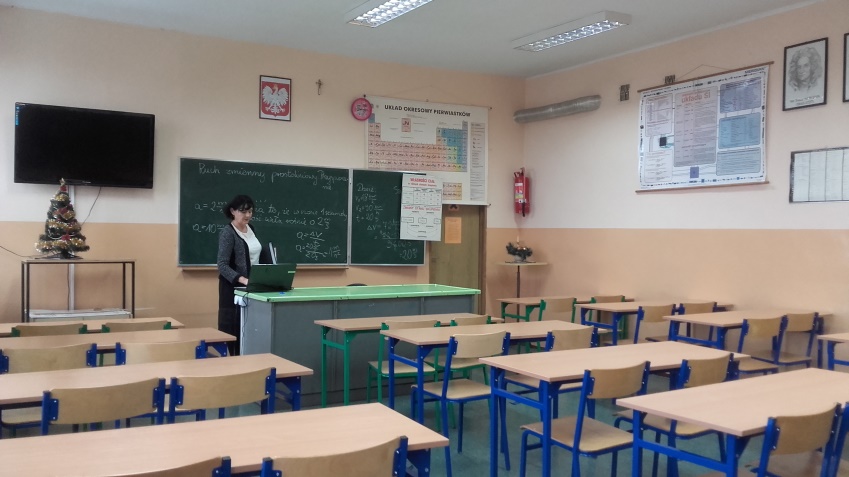 chemistry & physics classroom
english classroom
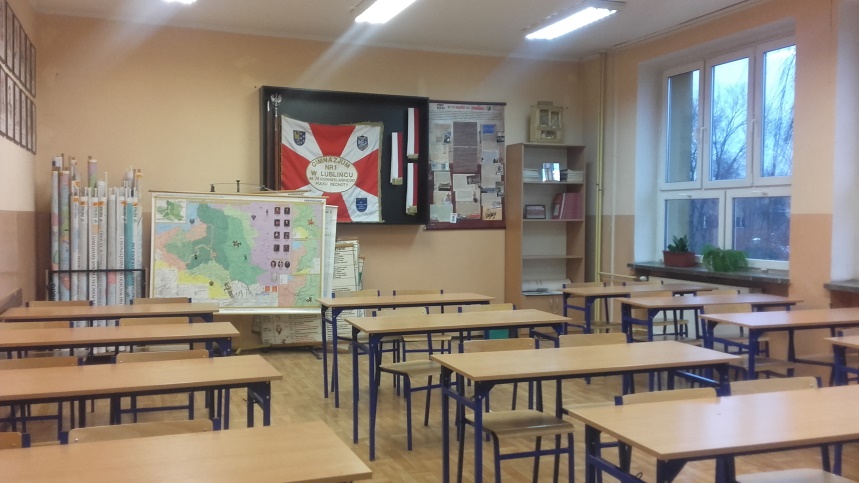 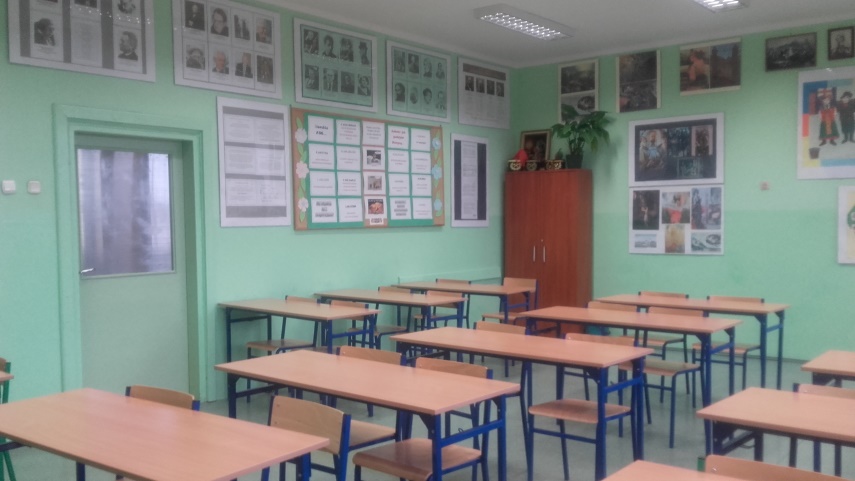 history classroom
polish classroom
School library & after-school ro0m
In the library we have a lot of books and computers. We can do there our internet homework or do somethink for the school. And in the after – school room we cand wait for the next lesson or we can do our homework. Some one eat there the dinner but not all students from the  school.
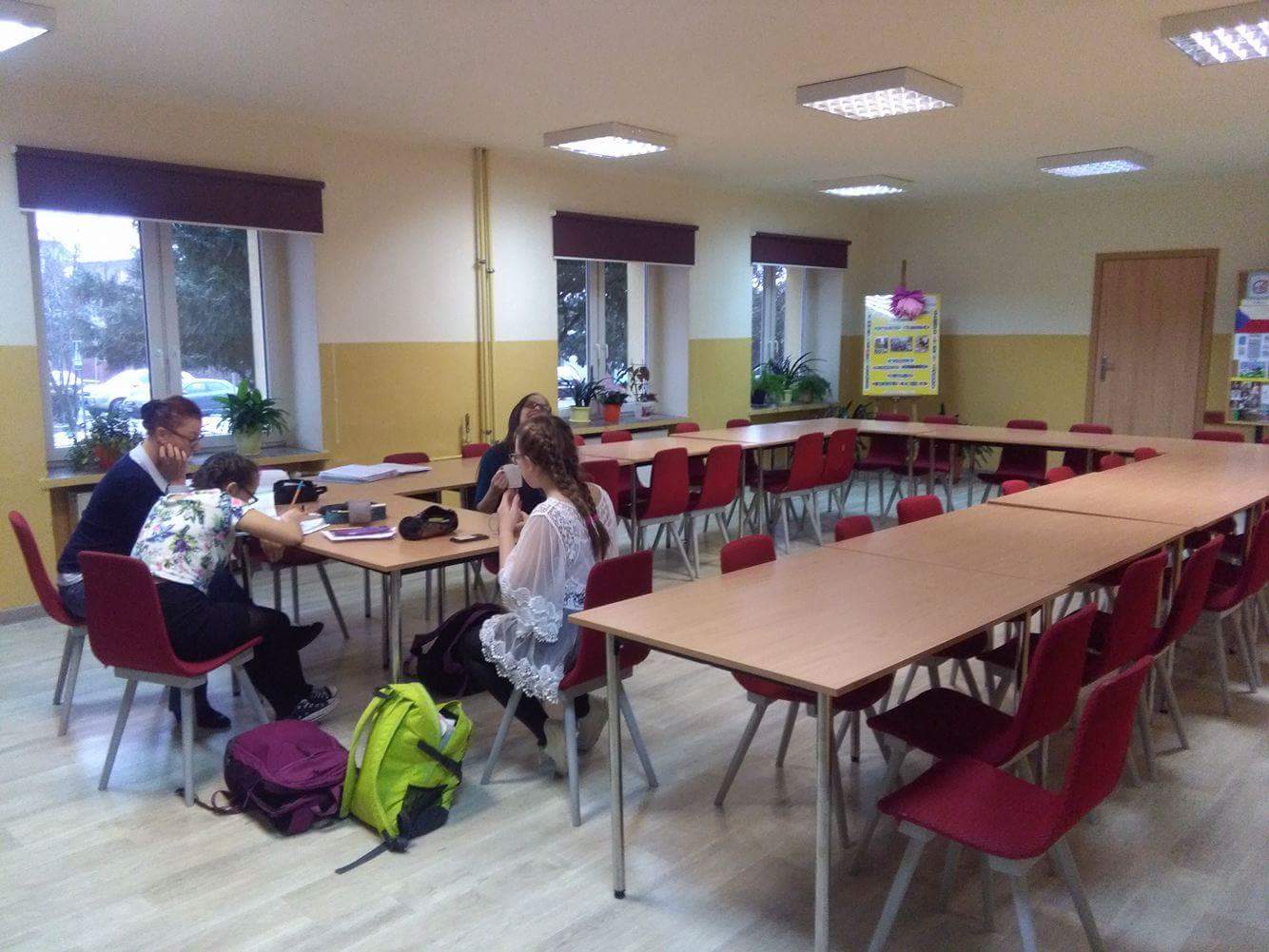 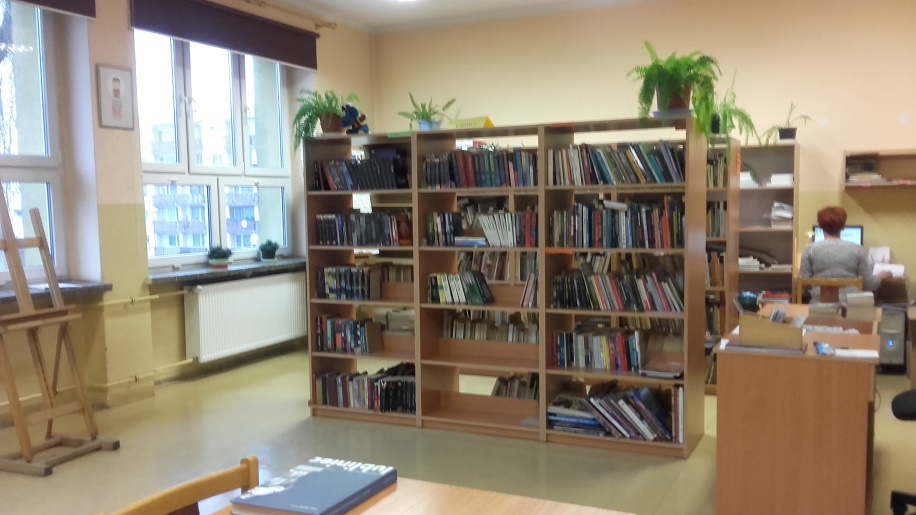 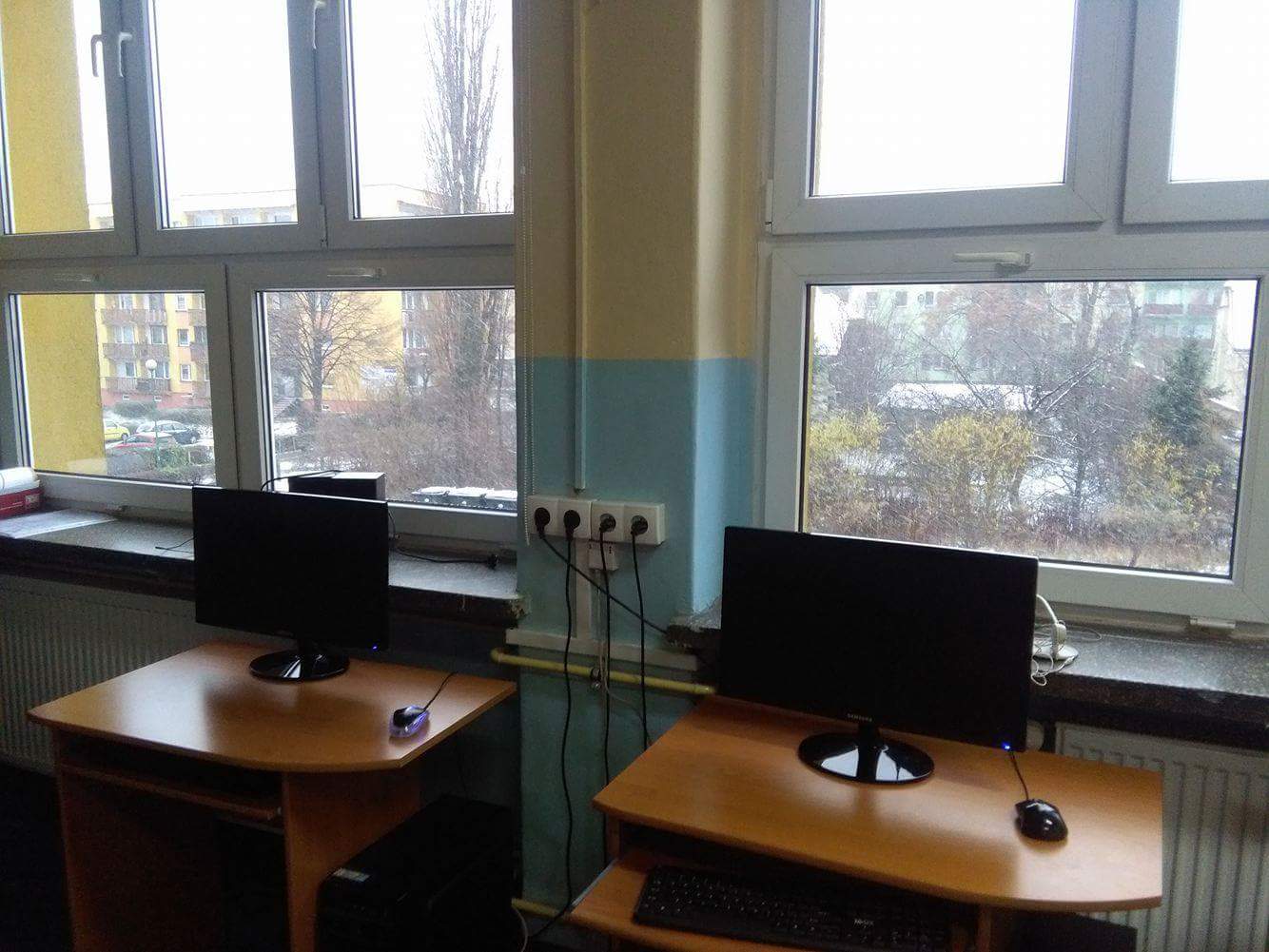 Our trophys, thematic days & handball match
Our all sports trophys:





Thematic Days:
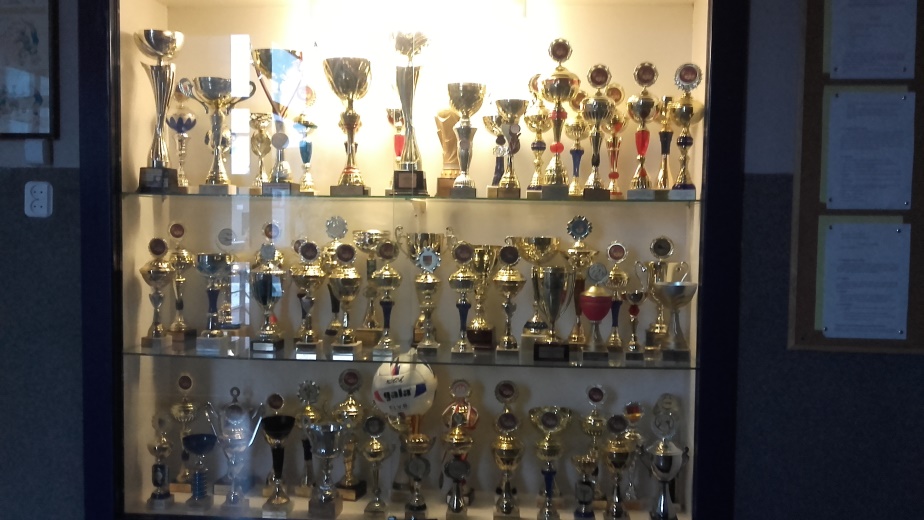 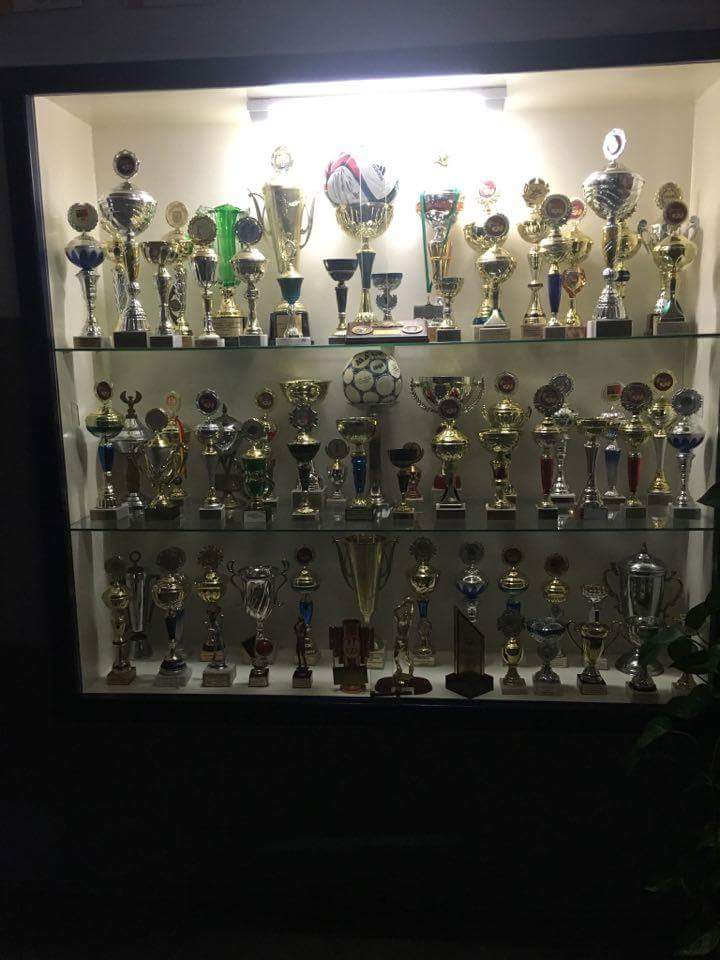 Handball match in our school:
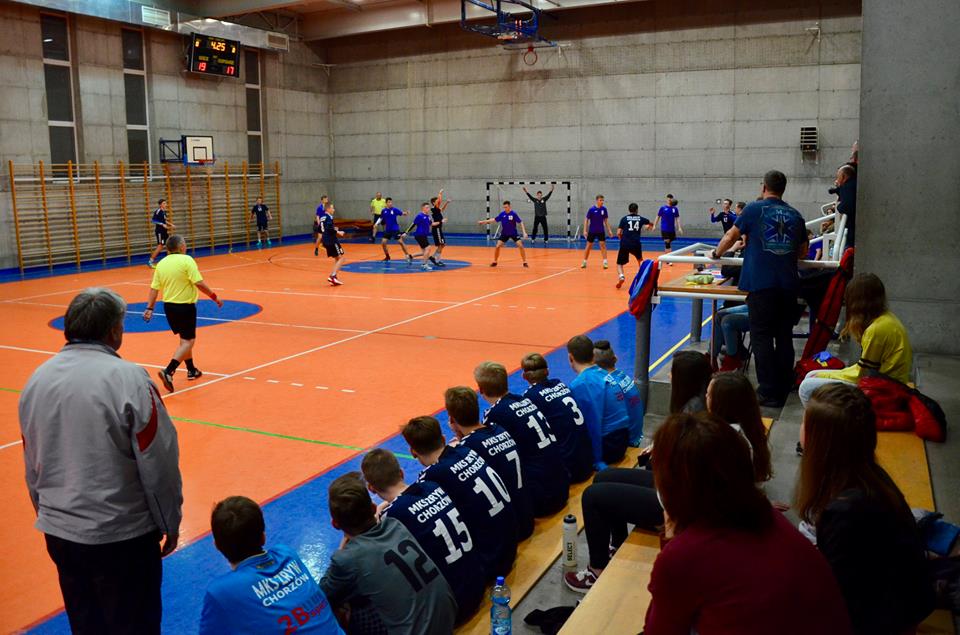 *tracksuit day
*house slippers day
*skirt day
*cuddle day…
… and more 
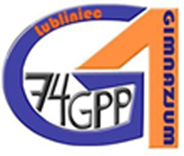 Creators: Klara Piosek
                 Anna Grzyb
                 Ewelina Szczepanek
Thank you 
  for watching! 
P.S. Greatings from Poland!!! :D <3